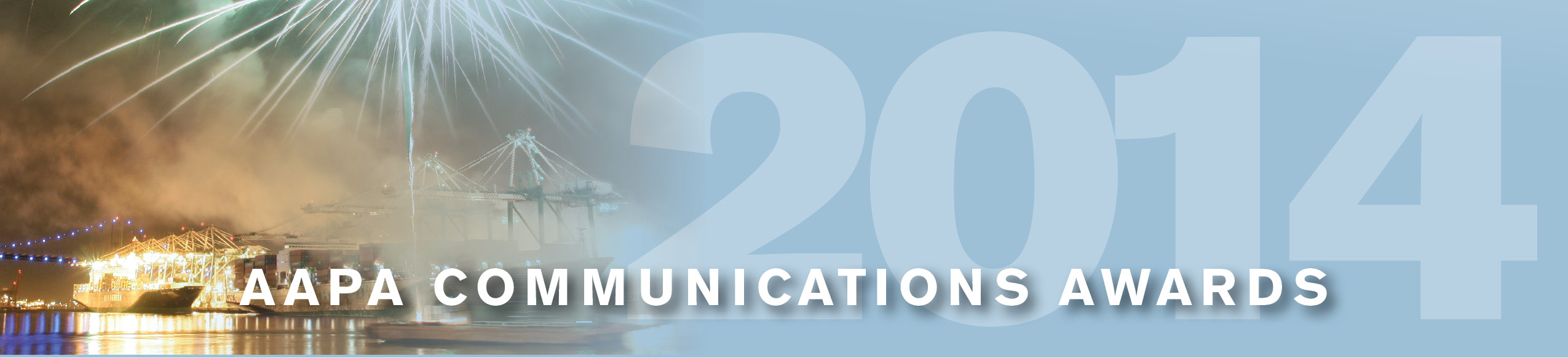 Port of 
New Orleans
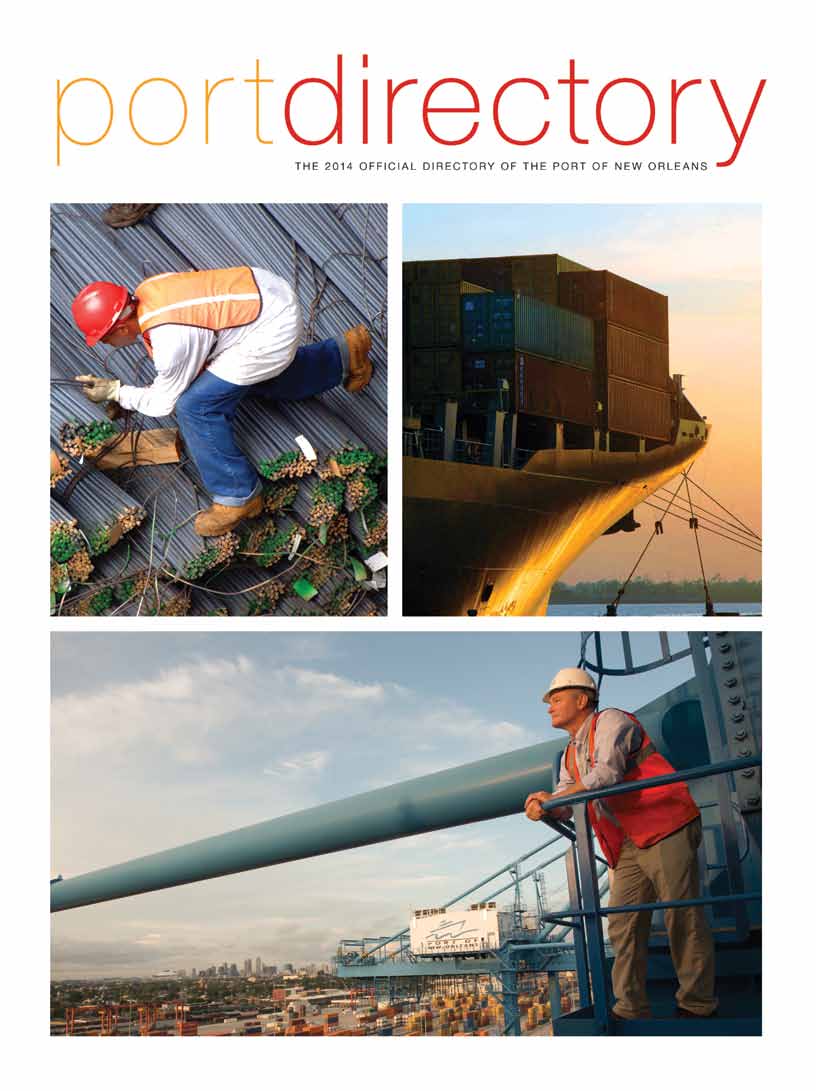 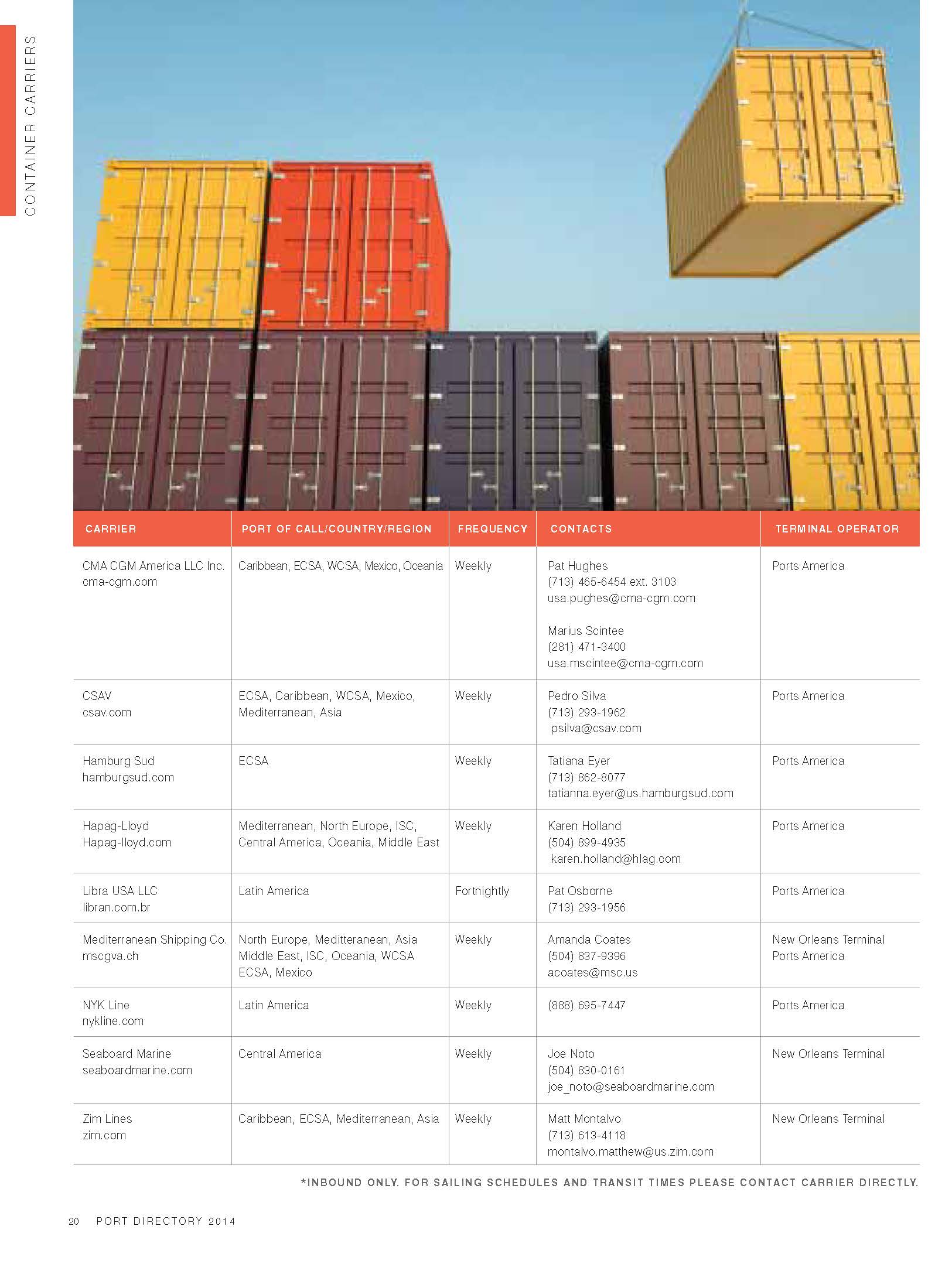 Official Directory of the Port of New Orleans 2014
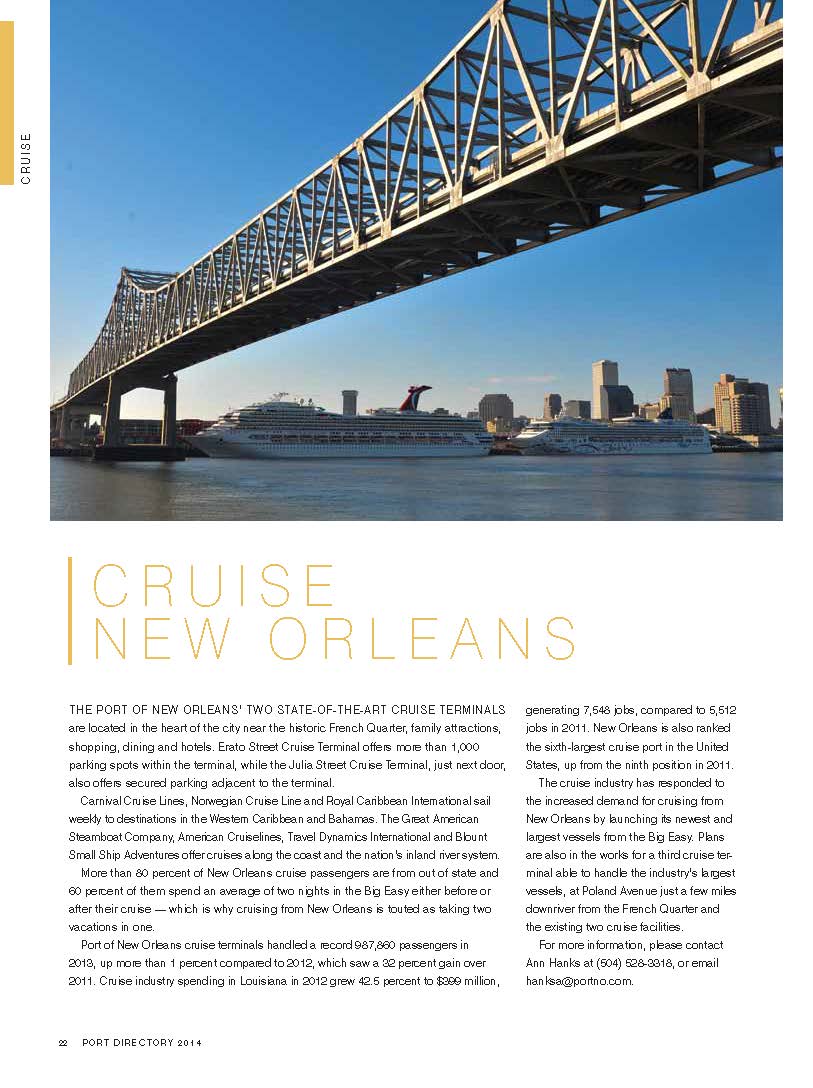 Directories/Handbooks
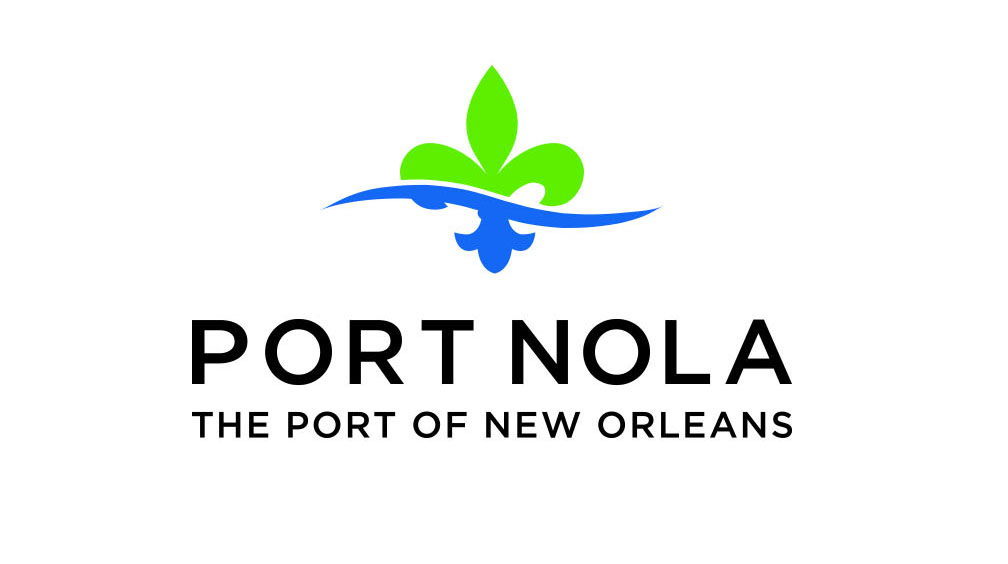